Canada Business Products
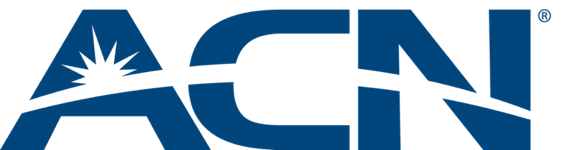 ACN High Speed Internet + Voice
DigitalTalk® Express Phone Service
Energy
Security and Automation
Merchant Services
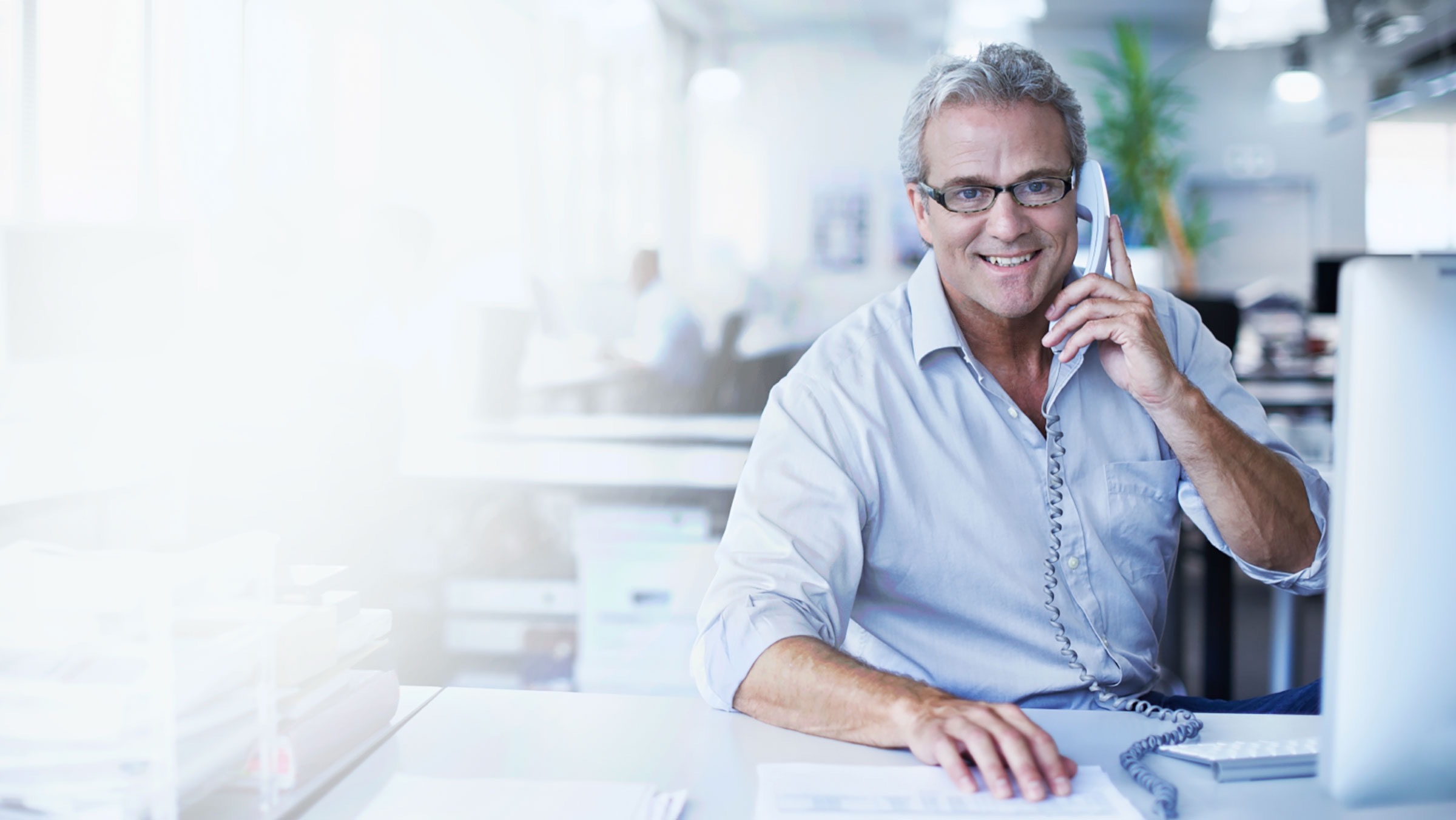 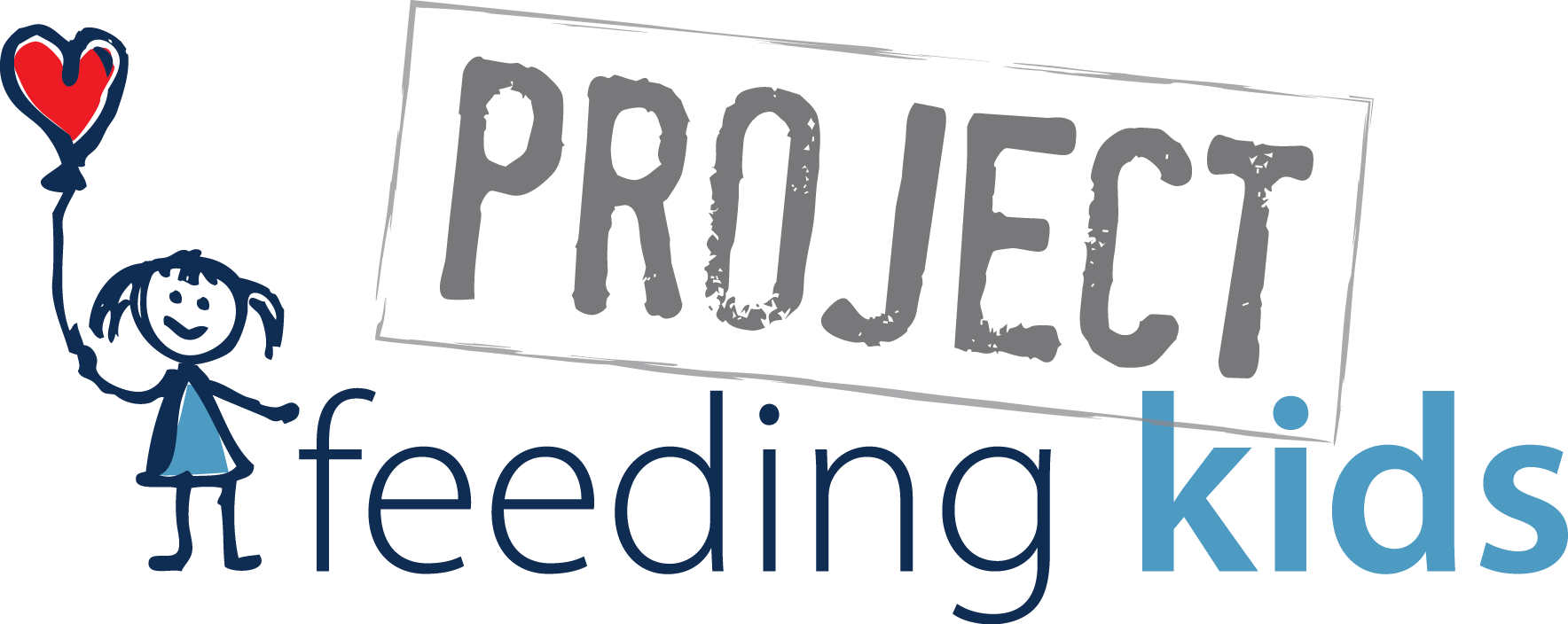 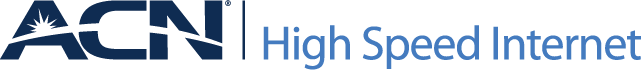 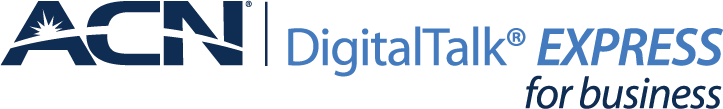 Pick the SERVICE and PLAN that works for your business and SAVE MONEY!
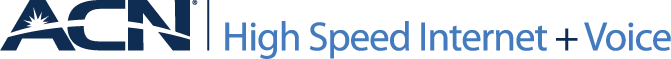 Bundle High Speed Internet in Ontario and Quebec with ACN DigitalTalk® Express 
Customers get one bill, one service provider and one number to call
Competitively priced and can save business more
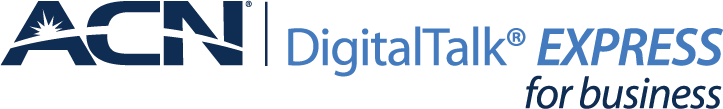 Complete affordable VoIP-Based Business Phone Service
Includes* local and long distance calling to Canada and the United States
Two options:
Choose DigitalTalk® Express Phone AdapterLove your current phone? Use your existing phone system with options for up to 4 lines
Choose DigitalTalk® ExpressWant a new phone? This is a complete phone solution with options for up to 4 lines
* Subject to ACN’s Acceptable Use Policy. Limit 3,000 minutes in aggregate during each monthly billing cycle. Call time to Bangladesh limited to 1,500 minutes per service month.
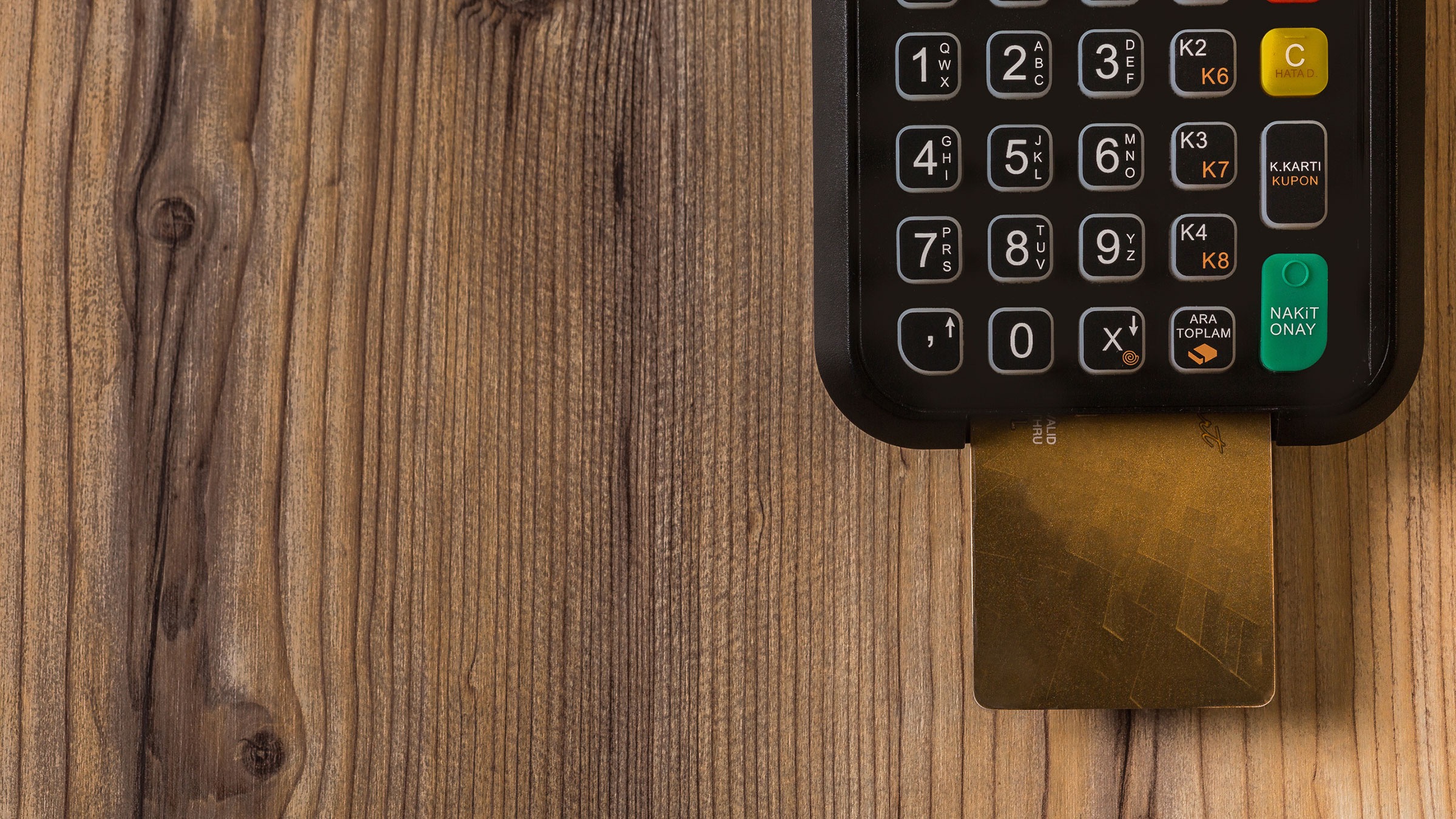 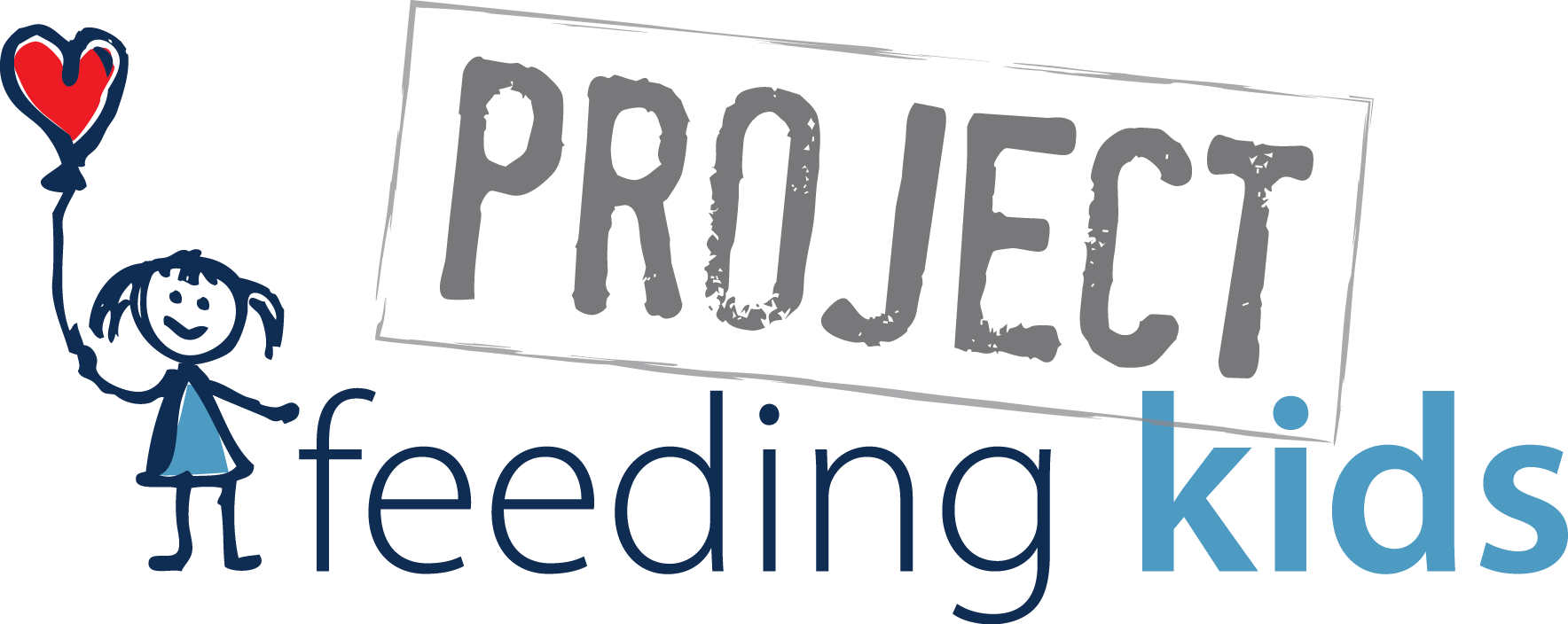 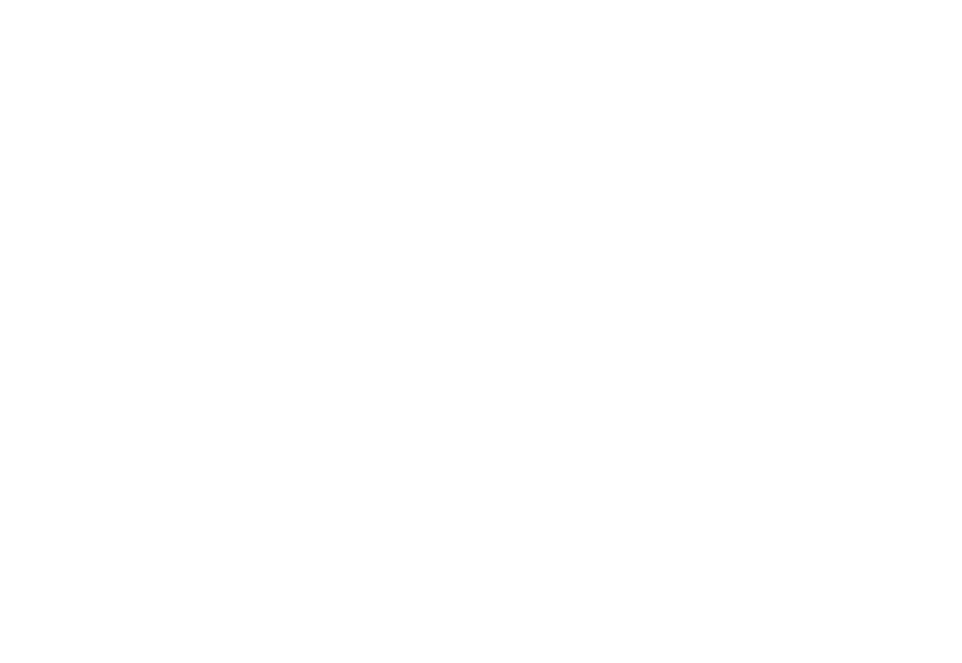 Simple.
Affordable.
Merchant Services.
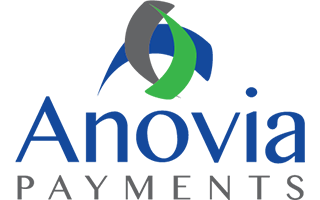 Simple and streamlined payment acceptance so businesses can welcome all major payment types, including credit, debit, gift, electronic check and e-commerce payments
Operate in any point-of-sale environment, including storefront, online or mobile
Competitive rates, without hidden fees or confusing terms
Secure, reliable technology platform
Responsive service, knowledgeable support and personalized attention from a single point of contact
We guarantee you savings* or we will give you a $100 Visa gift card for your time.
*Restrictions apply
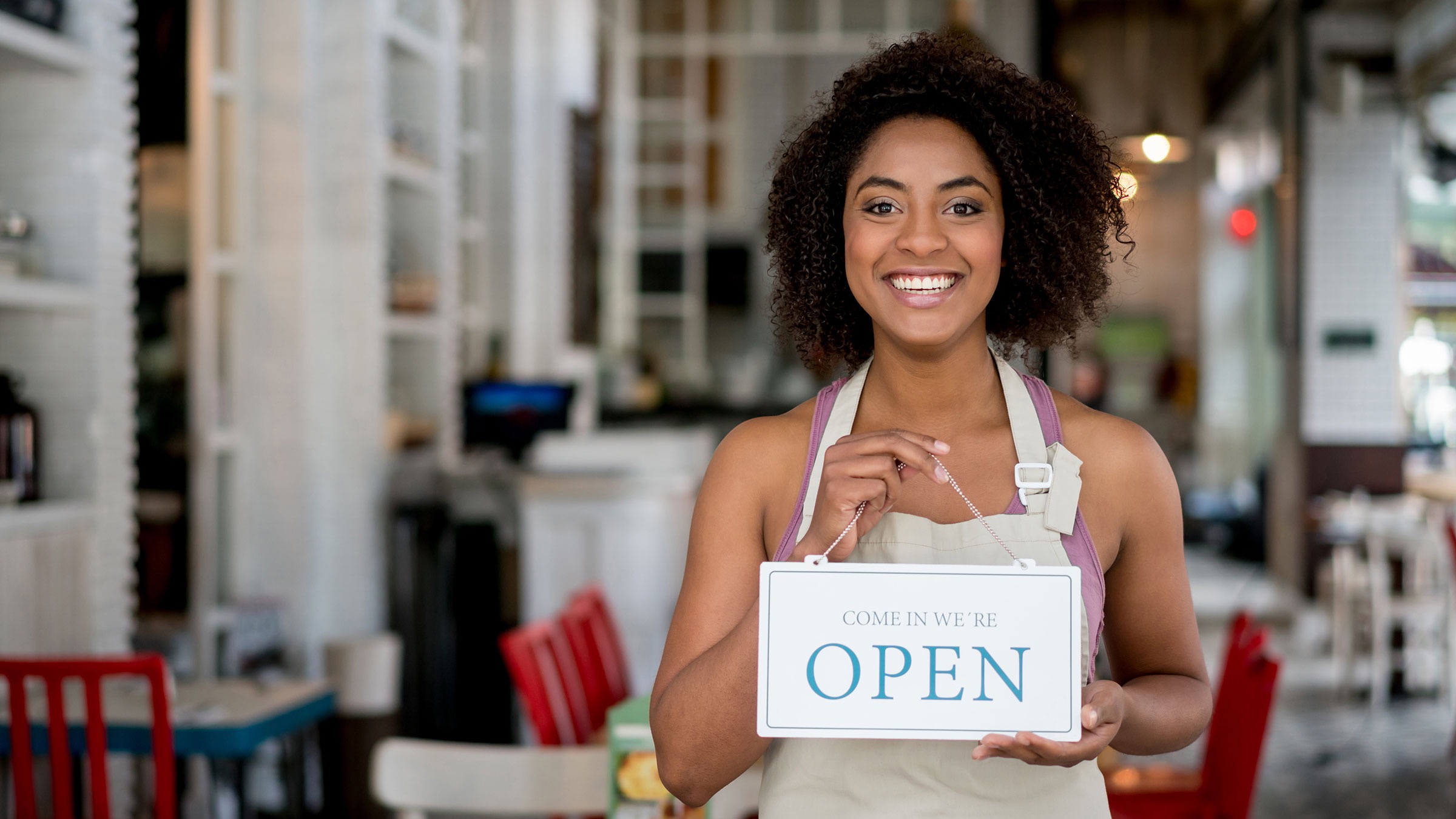 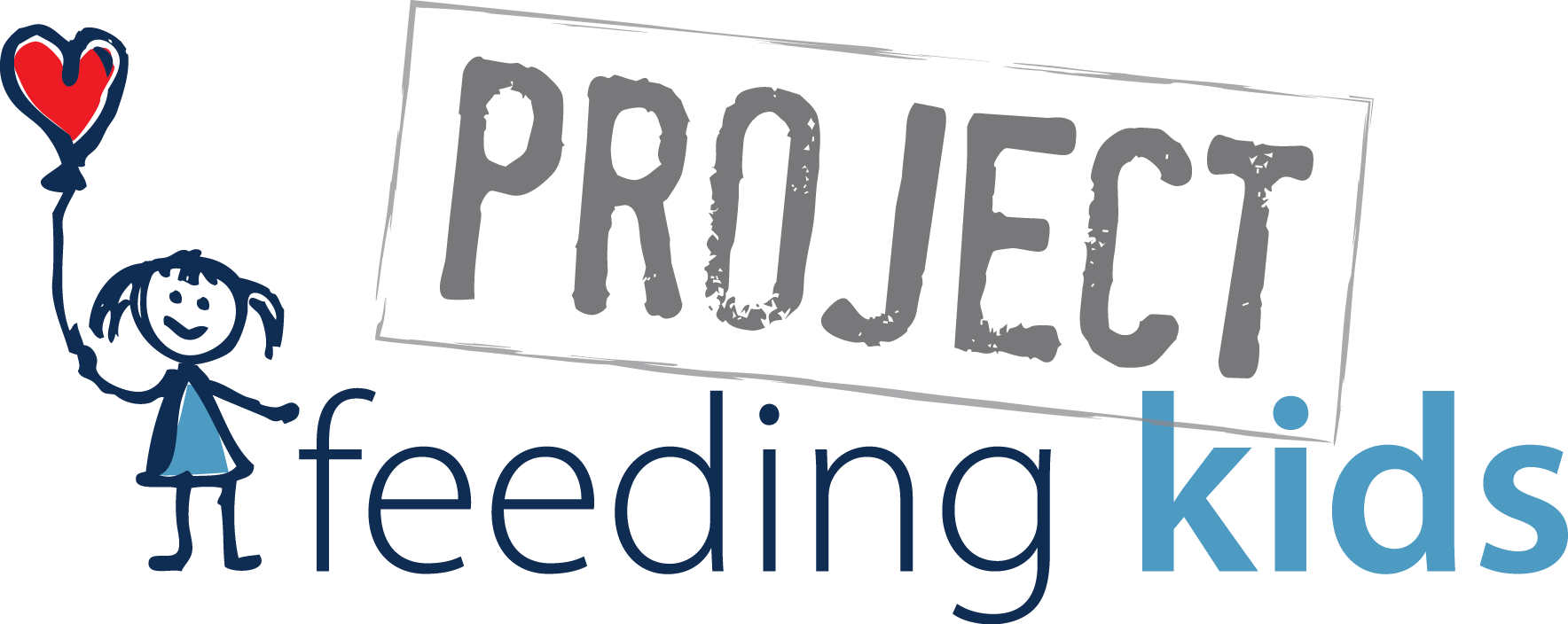 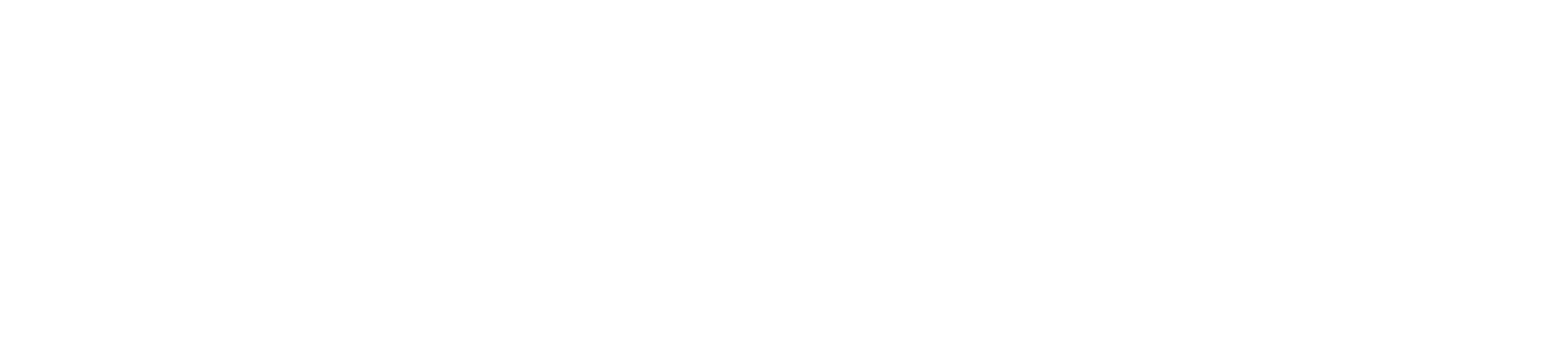 Peace
OF MIND
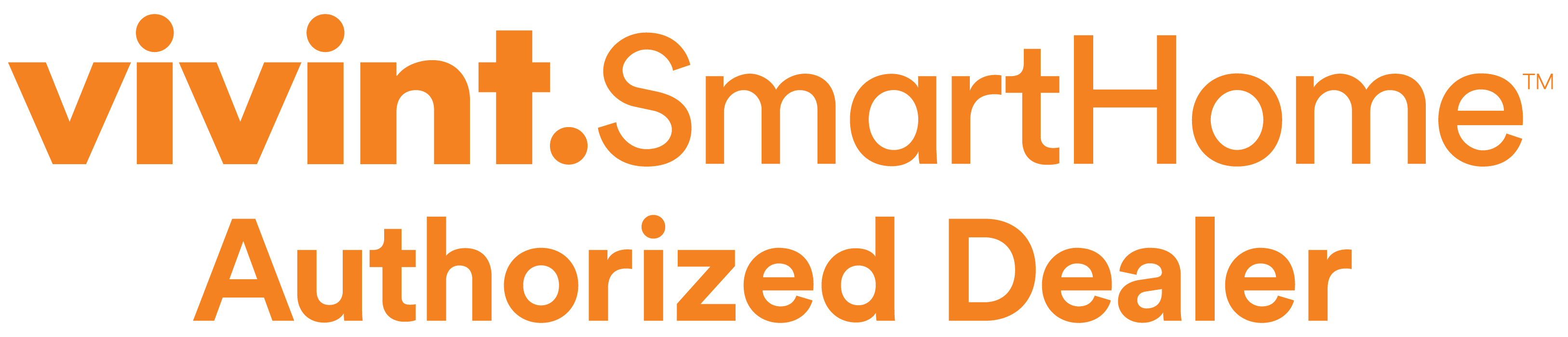 Wireless business automation
With new flexible financing, get your Vivint system with just $50 down for equipment and no activation fees!
Manage system remotely from a smartphone or web enabled device
Ability to auto-adjust the thermostat
Video Surveillance for peace of mind while you are away from the office
Fully customizable and integrated system
Available in all provinces, except Quebec
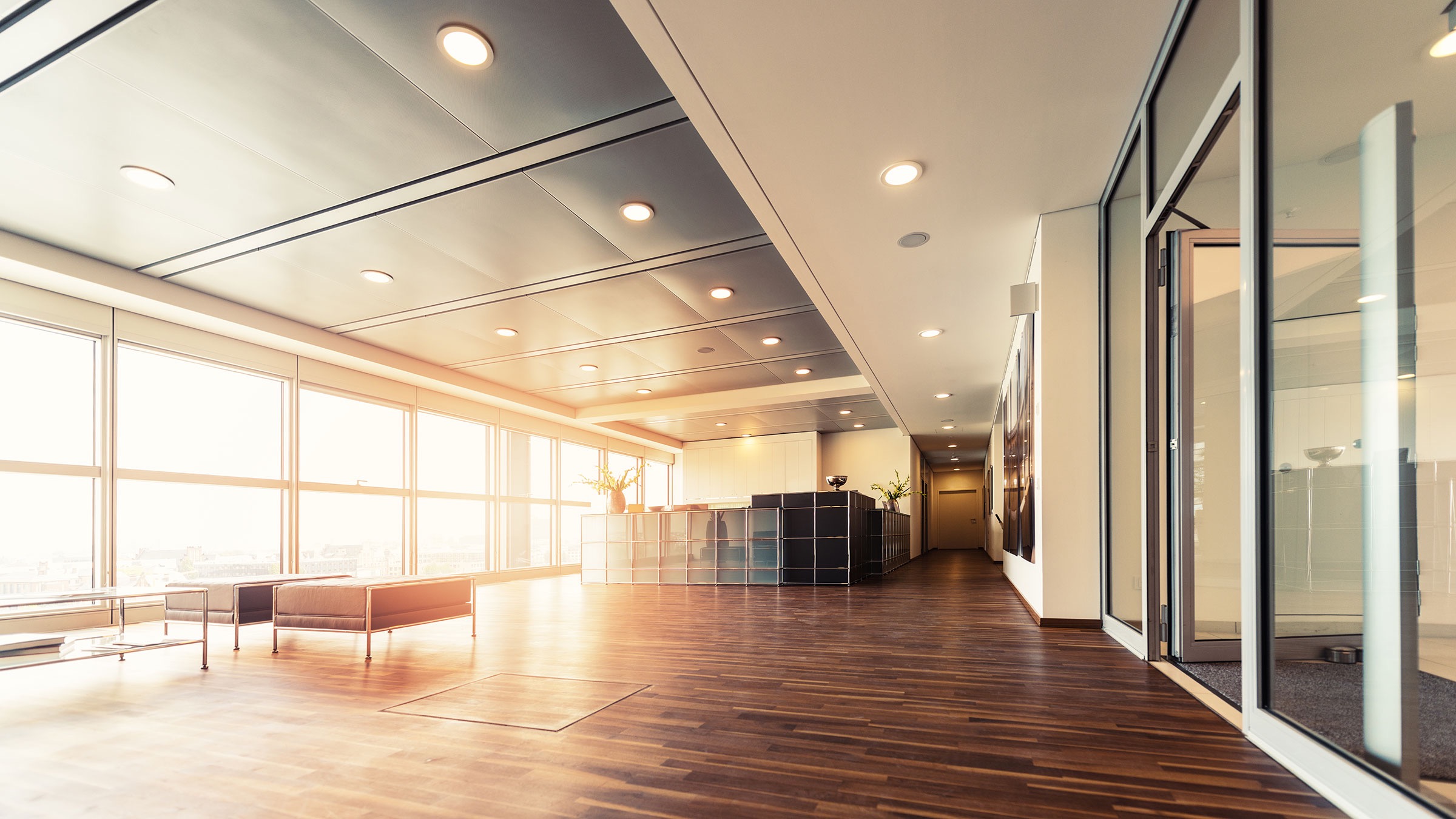 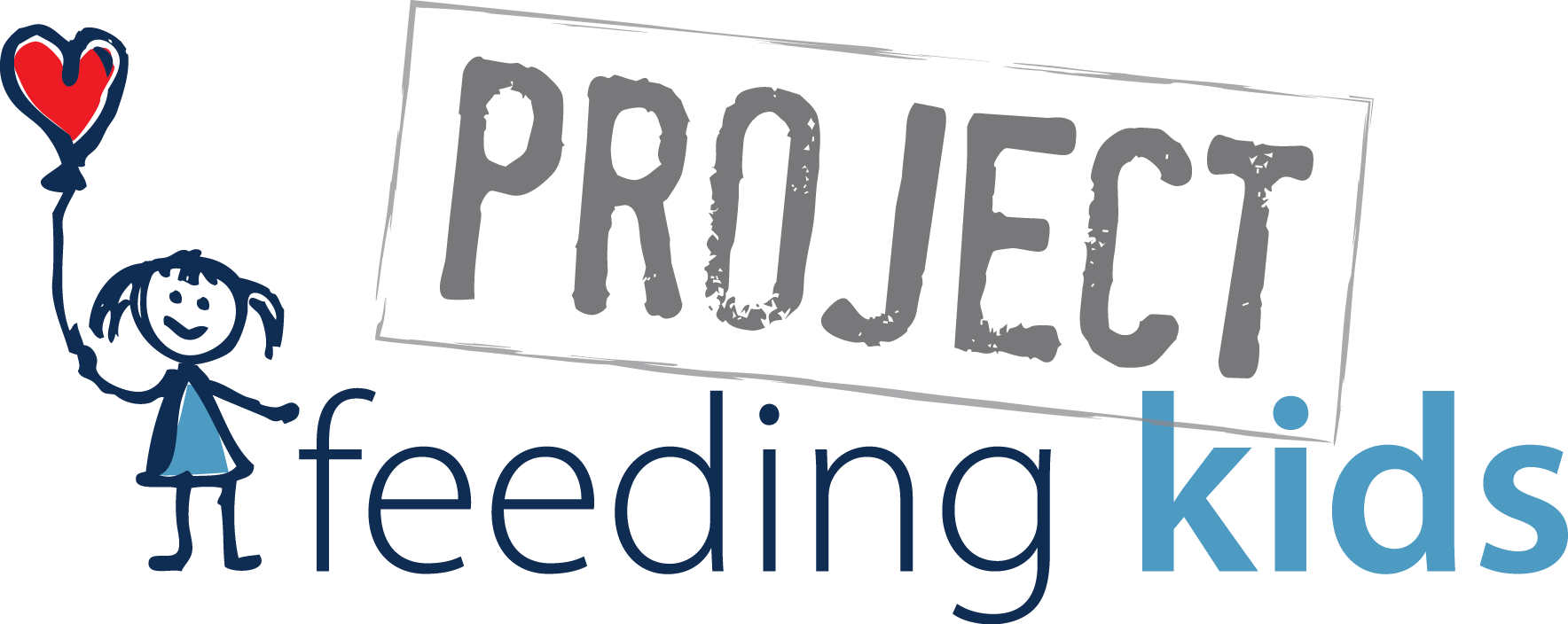 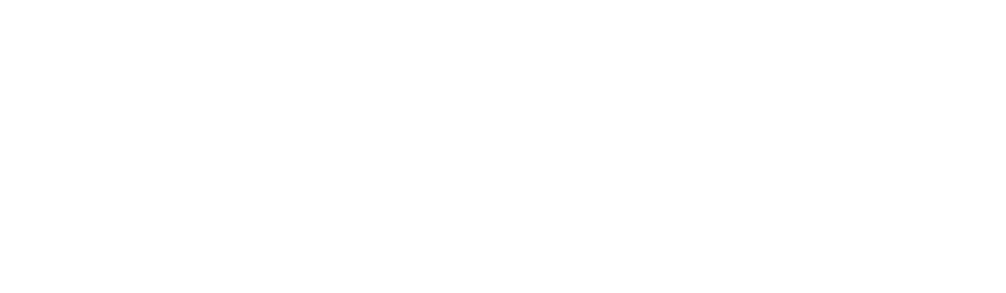 Natural Gas and Electricity
Your Business
BRIGHTER
Low Rates for Natural Gas & Electricity -With No Change in Delivery or Maintenance.
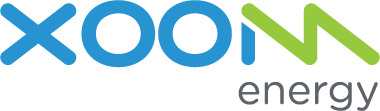 Available in Alberta and Ontario
Same Reliable Service: No change in delivery or maintenance of natural gas or electricity service – this continues to be provided by the local utility
More Options: Variety of plans and pricing options not available through existing utility with contract lengths to meet your needs
Customized Pricing Proposal for Businesses (Alberta only): Best available price from XOOM based on usage, plan and length of contract
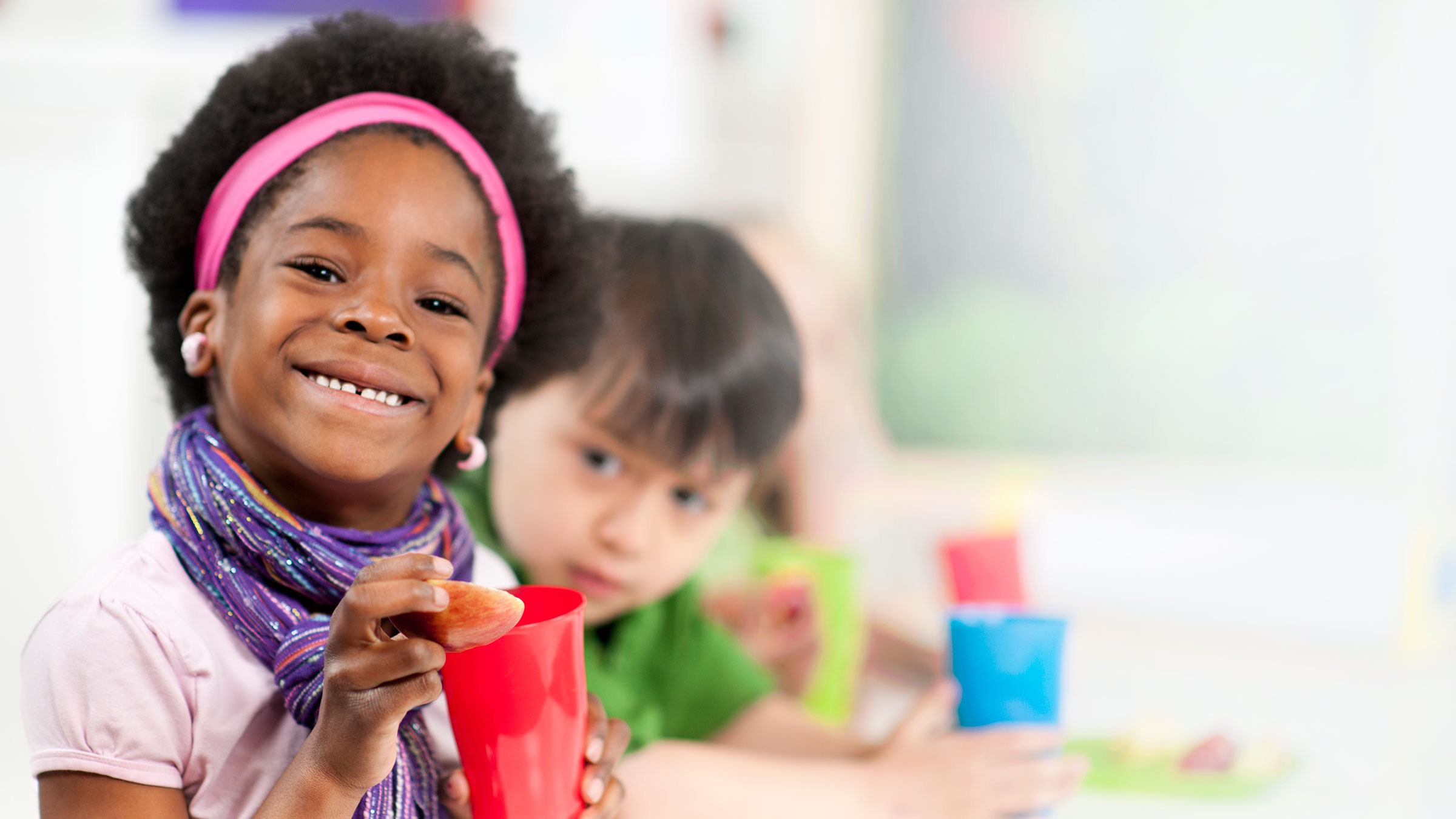 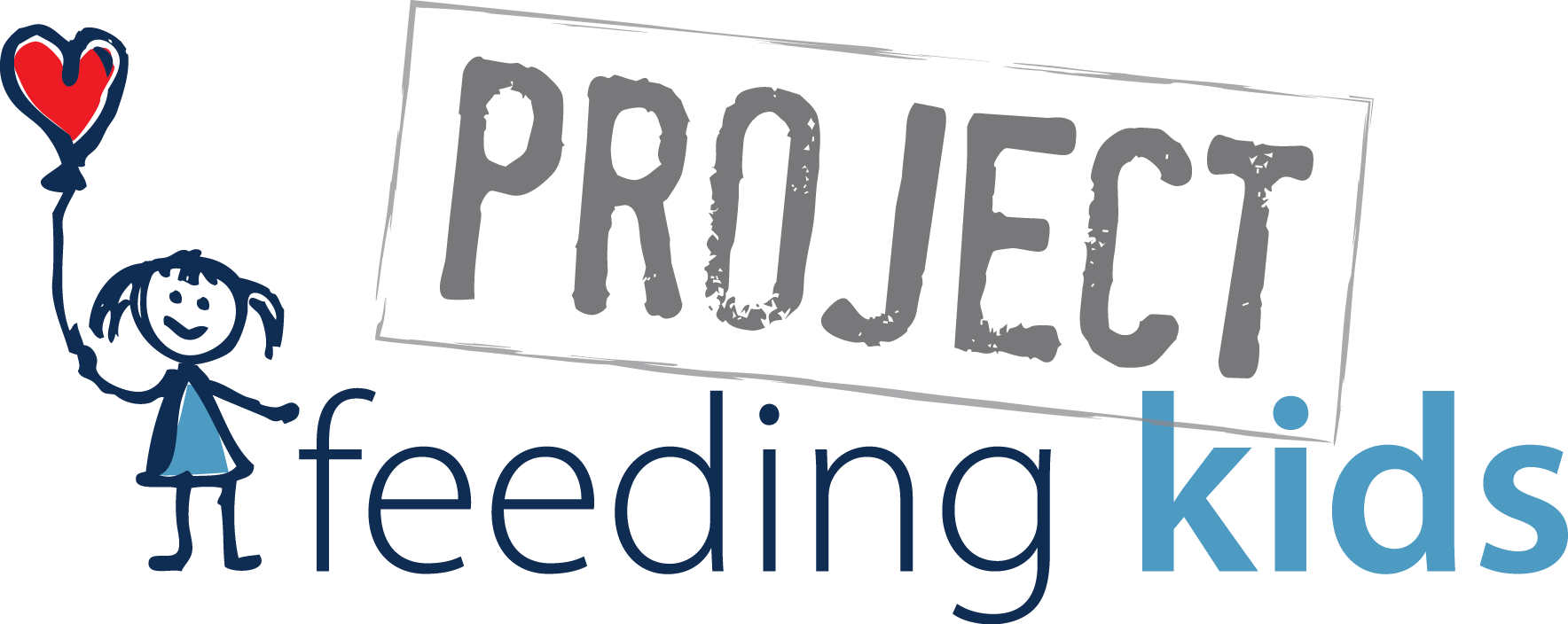 Every time you purchase an ACN service, you help feed a child.  Every time you pay your ACN DigitalTalk® Express or ACN High Speed Internet bill each month, you help feed another child.
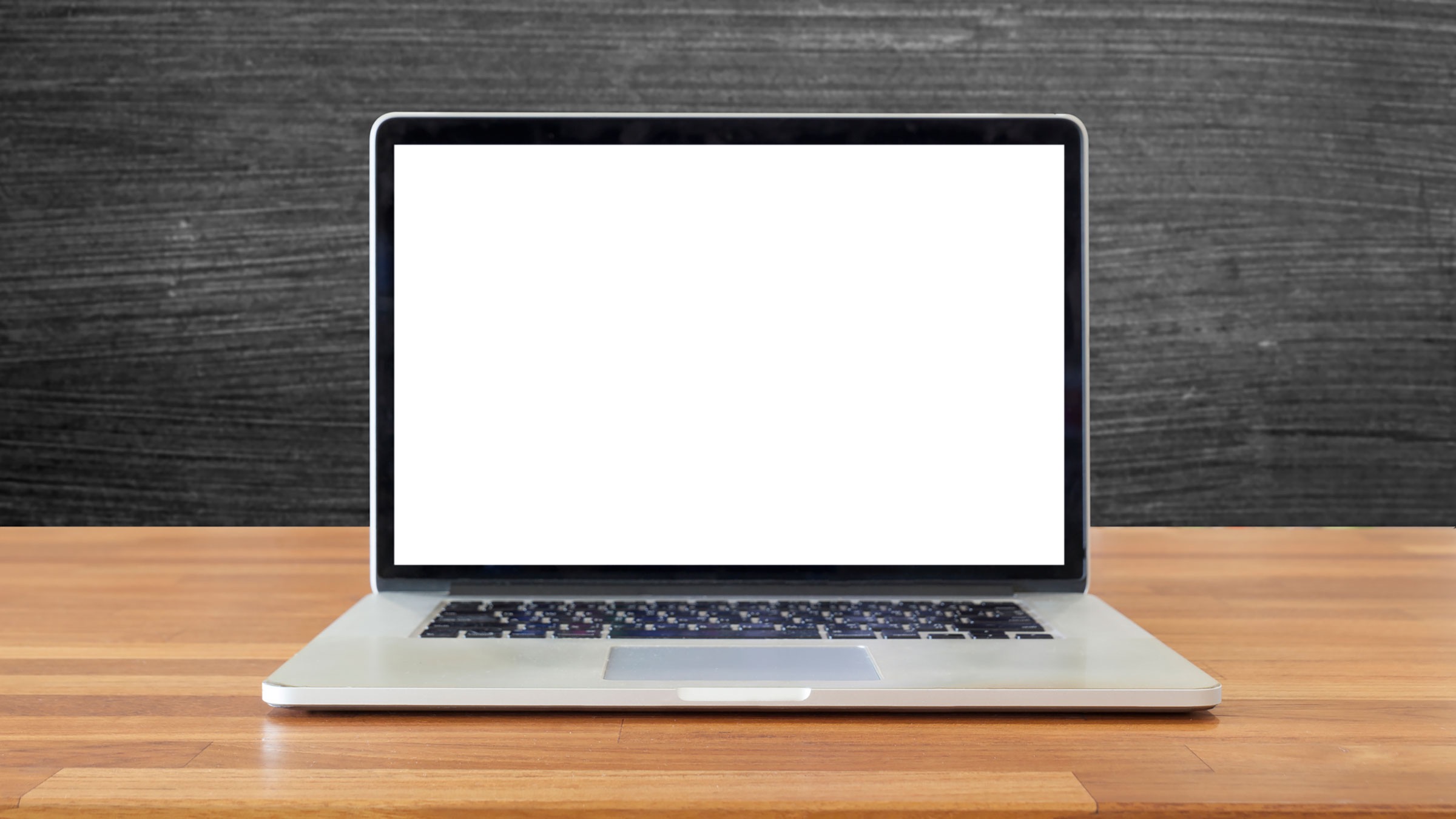 Visit your ACN Storefront for the latest info on all of ACN’s products and services!
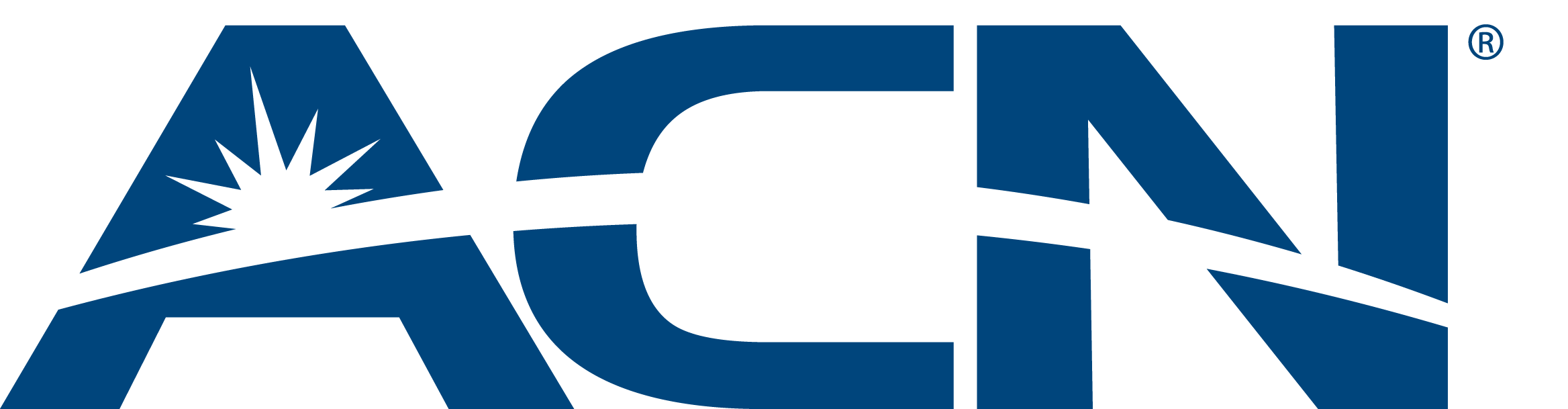